What is real about ‘self’-management: a mixed methods study of social network support and the value of ‘strong’ and ’weak’ ties in the management of chronic illness
Ivaylo Vassilev, Anne Rogers, Anne Kennedy
Introduction
Key aims and objectives:
Develop an understanding of CIM as a part of a collective process primarily located outside of formal care
Describe: What is the CIM work? Who is doing it? How is it done? Under what circumstances?
Assess implications for policy and development and commissioning of CIM interventions

Three studies: CLAHRC GM (NIHR), EU-WISE (FP7), WESSEX CLAHRC (NIHR)
Structure of presentation
Key questions:
How are network members involved in CIM?
What are the mechanisms through which networks operate?
How do these mechanisms operate in relation to relationship types?
Structure of presentation:
Background
Metasynthesis: network mechanisms
Network dynamics: expectations and engagement within networks
Background: Networks mapping
For each person on 
the diagram, write 
their relationship and 
for each person or 
organisation write how 
often they are seen (daily,
 weekly, monthly, less often).
YOU
[Speaker Notes: Trying to contextualise experiences of people living with long-term conditions-context inc social, significant others 
-as a way of conceptualising these issues

Develop typologies (Pahl & Spencer paper) by adapting the Kahn & ANtonucci circles which have been used before on work on aging and friendship

With ‘support’ notion of individual responsibility]
GP
c
Daughter Mary
e
Wife
Roy
a
MH Rambling
b
Church Friends
Daughter Jess
b
b
Drama and Singing Group
Frequency of Contact 
a: Daily
b: At least once a week
c: At least  once a month
d: Every couple of months
e: Less often than every couple of months
b
Background: What is the work that network members do?
Key findings
There is a range of CIM related work that take place in the everyday lives of people with LTCs, and a wide range of network members that contribute 

Most work: emotional work; least: everyday practical work

Partners and close family make the highest overall contributions across all types of work; the overall contribution from healthcare professionals is negligible

Weak ties (weaker sense of obligation and need to reciprocate) enabled the moral positioning of the self-managing ‘self’ (acceptable bridge between a sense of personal agency and control and the need for external support)

Amount of network member work expands in accordance with CIM needs

There is a degree of substitutability in the level and type of input by different network members, but no one type of relationship substitute for a full range of needs

Health service costs are significantly reduced where greater levels of illness work
II. Metasynthesis: network mechanisms
meta-synthesis in order to identify concepts and mechanisms linking social networks and CIM
including studies dealing with diabetes CIM and conditions or health behaviours relevant for diabetes CIM
exemplar chronic condition of high and growing prevalence
older adults where adopting new CIM practices recognised as a major contributor to health outcomes
recognised as involving significant personal behavioural input and continuous support from social network members 
critical case in terms of what might be achievable with other chronic conditions that are less well known and where the formal and informal support infrastructure is poorer
four key concepts: social networks, chronic illness, self-management, and deprivation
25 qualitative papers were chosen for review 
Extraction forms were used for analysing and systematising the data
Figure. Summary of 2nd and 3rd order concepts
1) Sharing knowledge and experience in a personal community
Navigation
Negotiation
Collective efficacy
3) Self-management support requires awareness of and ability to deal with network relationships
2) Accessing and mediation of resources
II. Key findings 1
Network members influence works through: sharing knowledge and experience, observing, making comparisons with, and modelling on what network members do
network processes are rarely one-directional: network members work tends to be reciprocated with network influences running in both directions
involvement of social network members is not unambiguously related to positive influences (engagement implies carrying out relationship and identity work)
engagement with social networks can create obstacles to change, negative impact on people’s health and well-being
providing help with practical everyday tasks reduces the amount of (ego) work 
however, accepting support may lead to a sense of losing control of one’s life and autonomy 
network support may prevent the use of their full physical and mental capacity to develop sustainable illness management strategies
II. Key findings 2
Network navigation identifying and connecting with relevant existing resources in a network, involves making decisions when and who to contact, identifying previously un-used resources, concealing the selection of some ties over others.
 
 Negotiation within networks re-shaping relationships, roles, expectations, means of engagement and communication between network members. 
 
Collective efficacy developing a shared perception and capacity to successfully perform behaviour through shared effort, beliefs, influence, perseverance, and objectives.
Self-efficacy
High
High
Low
Low
Collective-efficacy
Low
Low
Self-efficacy
High
Individual knowledge and capacity
Individual motivation
Individual and collective knowledges, motivations, and capacity
Changing physical environments
High
Collective-efficacy
Medications?
New technologies?
Health professionals?
Low
Changing/building health environments 
Building collective knowledges and capacities
Collective influence and practices
Collective motivation and change
Low
II. Key findings 3
Close interdependence between social and psychological processes in CIM
Acceptable, not just available, network work 
Intertwining of practical and moral dilemmas in identifying, offering, accepting, and rejecting support
CIM in relation to value judgements about sense of worth, responsibility, and expectations from oneself and others
III. Network dynamics: expectations and engagement within networks
Problems arising from earlier findings:
Under-socialised definitions of self in CIM
Need for a nuanced understanding of autonomy: as related to need for reciprocity and altruism
Not sufficiently differentiated roles within CIM networks
Need for a nuanced understanding of ego-alter relations in the different ‘moral economies’ of CIM
Two questions to address:
What are the individual and network member expectations in relation to CIM?
How does moral positioning work in the context of CIM: which network members are overvalued and undervalued?
What are the individual and network member expectations in relation to CIM?
Who should be responsible for the management of your condition?
Myself
Spouse/partner
Family
Friends
GP
Specialist
Employer
Normative expectations: Who should be responsible for illness management?
Self-responsibility
Self responsibility
3.7%
Shared responsibility
77%
37.0%
High
Self , professionals, and family
19.0%
3.7%
18.0%
Self and professionals
3.0%
Shared beyond professionals and family
High
Self and family
Low
9.7%
Collective-responsibility
6.3%
professionals
2.0%
Professionals 
and family
1.3%
Delegated beyond 
professionals 
and family
Low
2%
Noone’s responsibility
17.3%
Delegated responsibility
How does moral positioning work in the context of CIM: overvalued and undervalued network members?
Moral positioning discussed in relation to friendship (Spencer and Pahl) and acquaintanceship (Morgan)
Strong and weak ties (SNA, Rogers et al.)
However, not sufficiently elaborated in the context of CIM
Quantitative entry point through looking at disparities between subjective and objective evaluations of network member contributions
Subjective value: position on circle diagram
Objective value: amount of work
Overvalued network members: subjective value higher than objective value
Undervalued network members: objective value higher than subjective value
Overvalued and undervalued network members
Overvalued and undervalued network members (% within group)
Expectations and the ‘moral economies’ of CIM?
Expectations, attributing value, and work
Moral economies related to strong and weak ties:
Choice: given or chosen
Responsibility: expect sense of duty and obligation?
Importance: taken for granted or quality of relationship?
Continuity
Affection: expected to love, like, be friendly?
Intimacy: sings of distance and detachment questioned or expected?
Reciprocity: how equal, what time horizon?
Formal institutionalisation: surveillnace, socially scripted and rigid?
Summary and further work
Navigation, negotiation and collective efficacy 

Self-efficacy and collective efficacy: continuities and tensions
 
Extend the current focus on self-efficacy

raise awareness about the structure and organisation of personal communities

Building individual and network capacity for navigating and negotiating relationships 

Maximise the possibilities for social engagement, particularly through extending people’s access to weak ties 

Building of enabling environments that have relevance for illness management
Literature search strategy
Database searches:
Medline, Embase and the Web of science
Studies included if:
Are in EU, Norway, Australia or US settings
Report health outcomes (specifically about chronic disease) in adults aged 19+ 

Studies excluded if:
Are published earlier than 1st January 2002 
Are set in non-OECD countries 
Do not mention “social network”, “networks”, “relationships”, “ties” or similar concept in the title or abstract 
Do not mention “class” or “deprivation” or similar concept in the title or abstract 
Do not mention self-management or related terms
Are not about diabetes, other chronic disease, or health behaviours related to diabetes
8,926 articles
Studies included if:
Describe relationship between social class, role of networks, or access to resources and ability to manage a chronic illness in the abstract.
896 articles
Studies included if:
Qualitative
Discuss network related processes
Meet quality appraisal criteria
25 articles selected for review
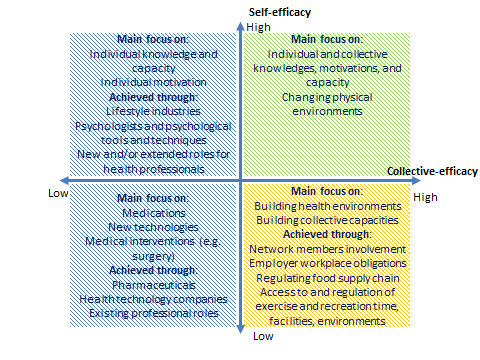 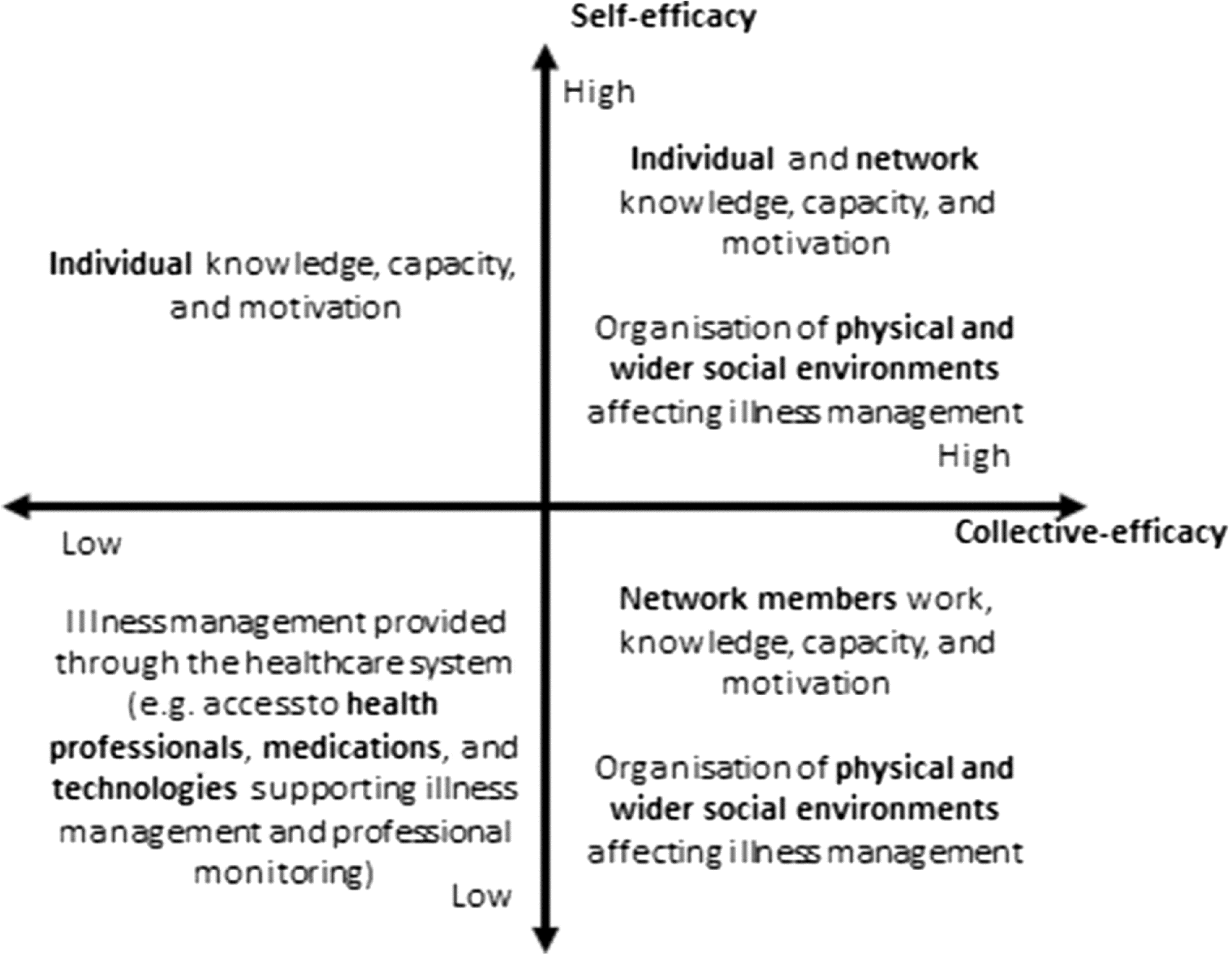